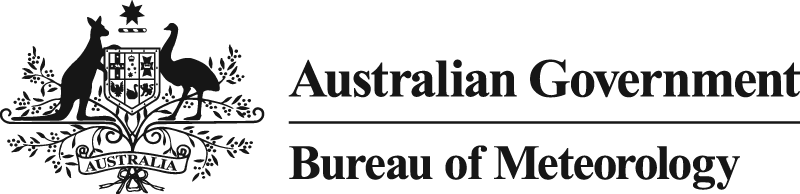 Bureau of MeteorologyWater Data & Water Data Online
September 18th 2018
Overview
1
Historical context
Current status – water data and ingest summary, WDO
Future state
DataConnect
APIs & integration
Analytics & metrics
Enhancement & integration – flood, met + water
A national infrastructure
Historical context
2
WDTF legislated for lead water agencies
Water information program established
AWRIS1 goes live
Water Data Online released
First water quality release – water data online
AWRIS2 and water data online SOS2 service released
2014
2012
2007
2010
2016
2018
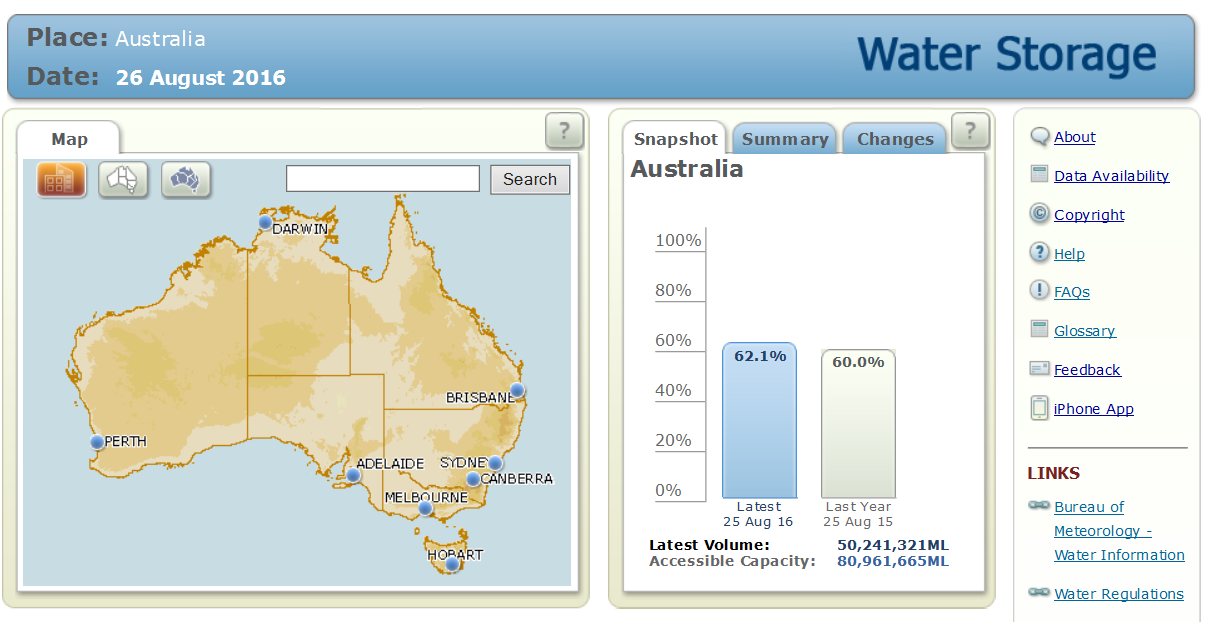 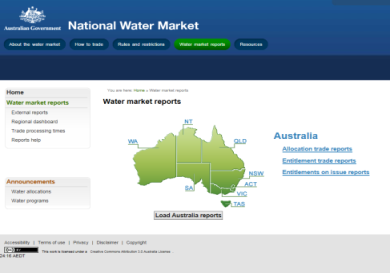 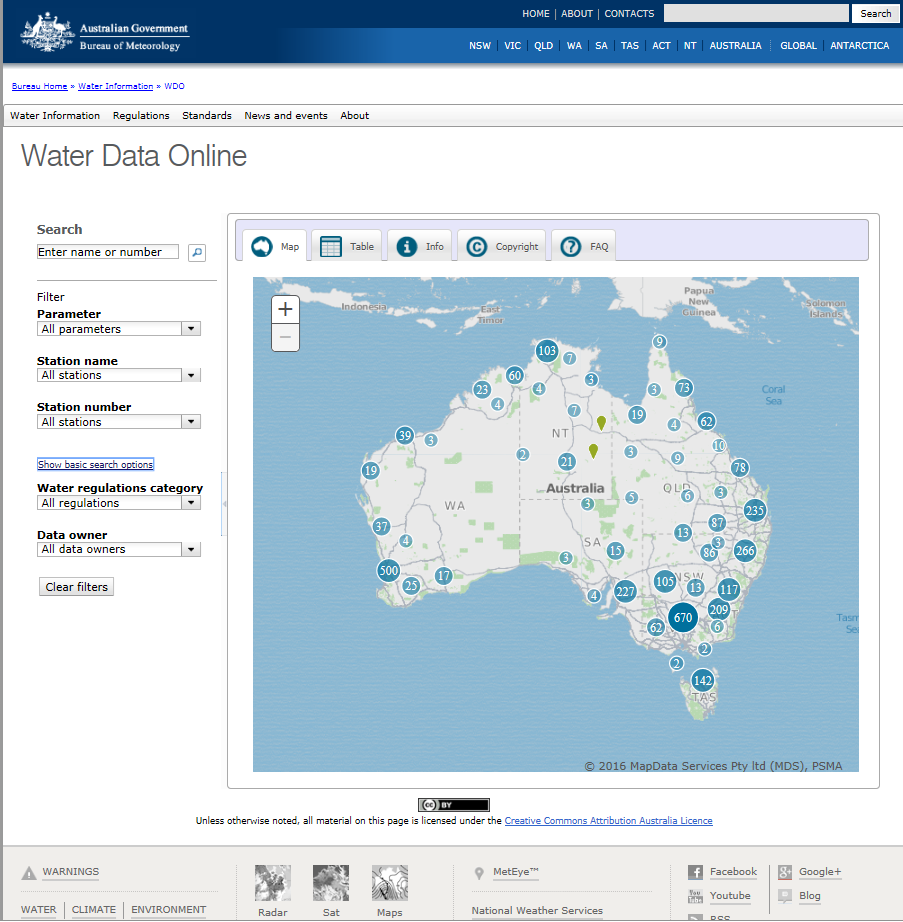 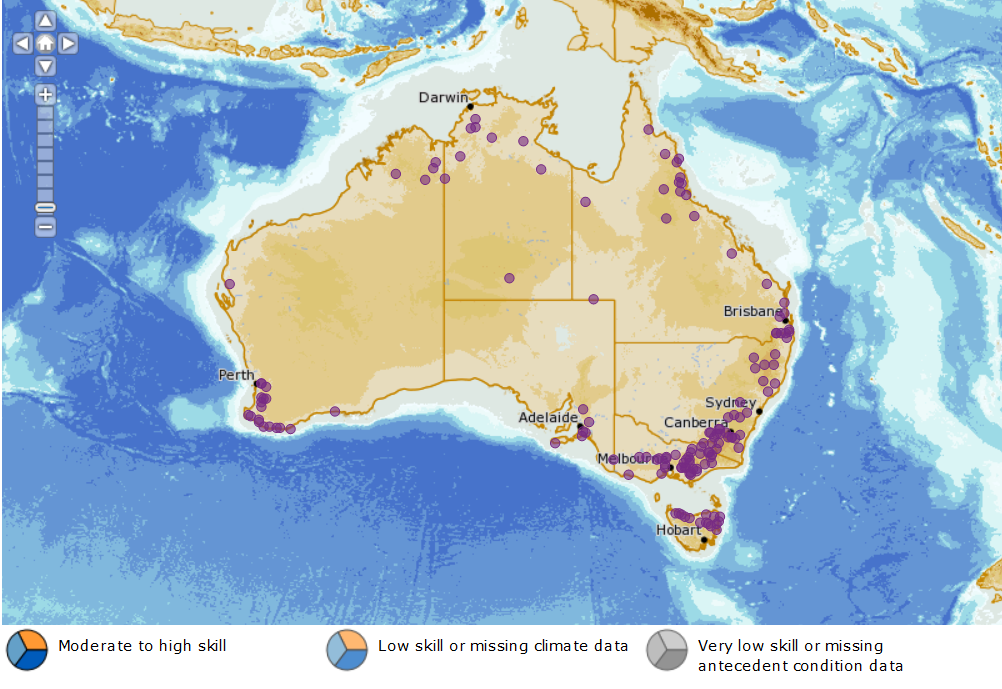 National groundwater
Water storages
WDO
National water markets
Water in Australia
Page 2 of 7
Water data online - current status
3
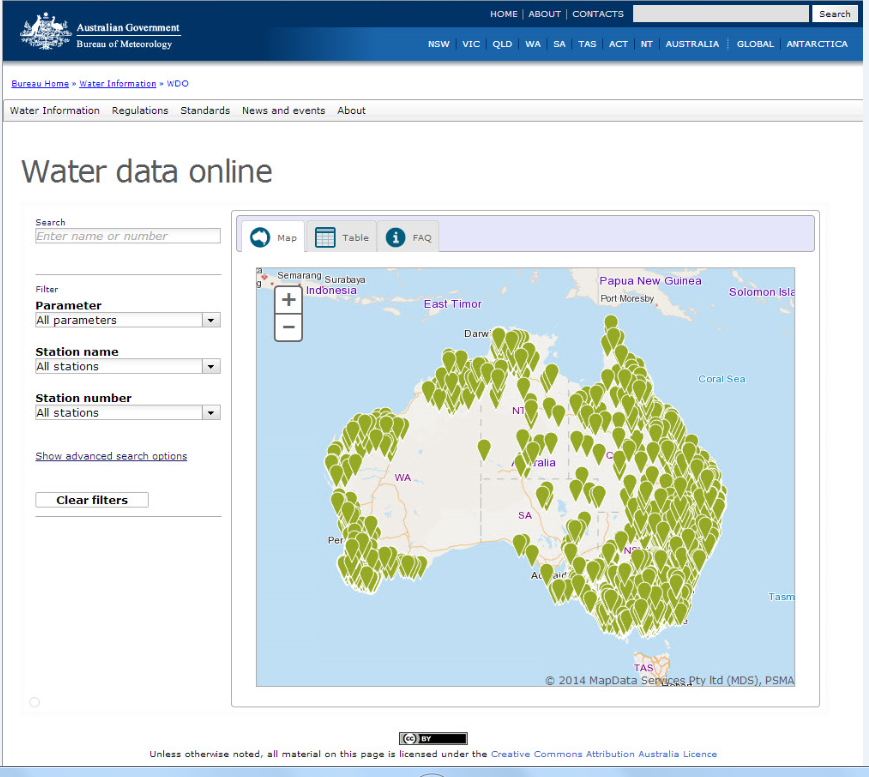 Page 2 of 7
Surface water ingest summary
4
The Bureau of Meteorology over the last ten years had developed the ability to ingest and disseminate a variety of water data parameters. The table below summarises the details regarding format and frequency of ingestion, databases where data are hosted and how to access data externally. Contacts: Todd.Lovell@bom.gov.au, Mattew.Walker@bom.gov.au
* Capability under development
Future state - DataConnect
5
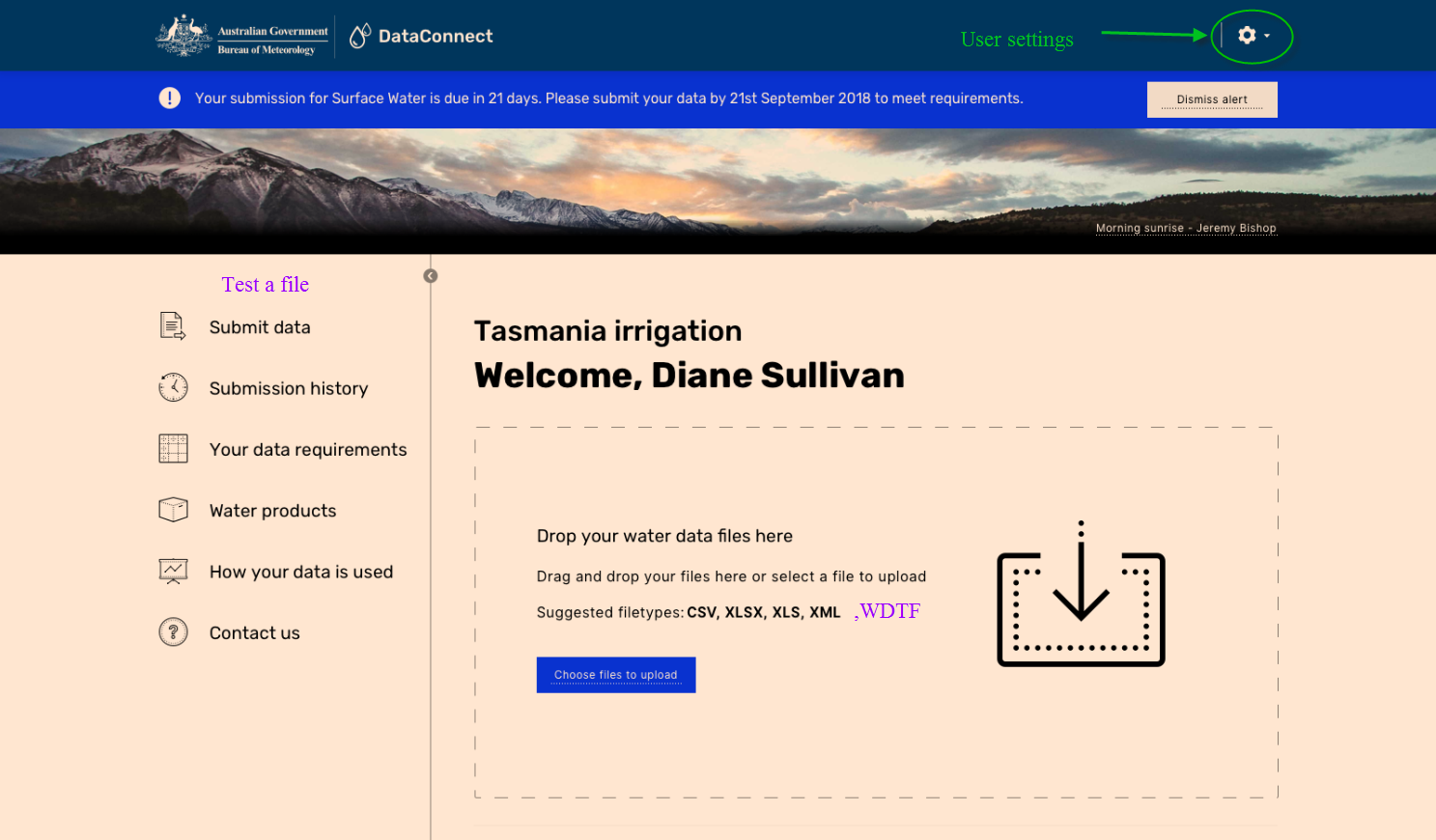 Future state – APIs and integration
6
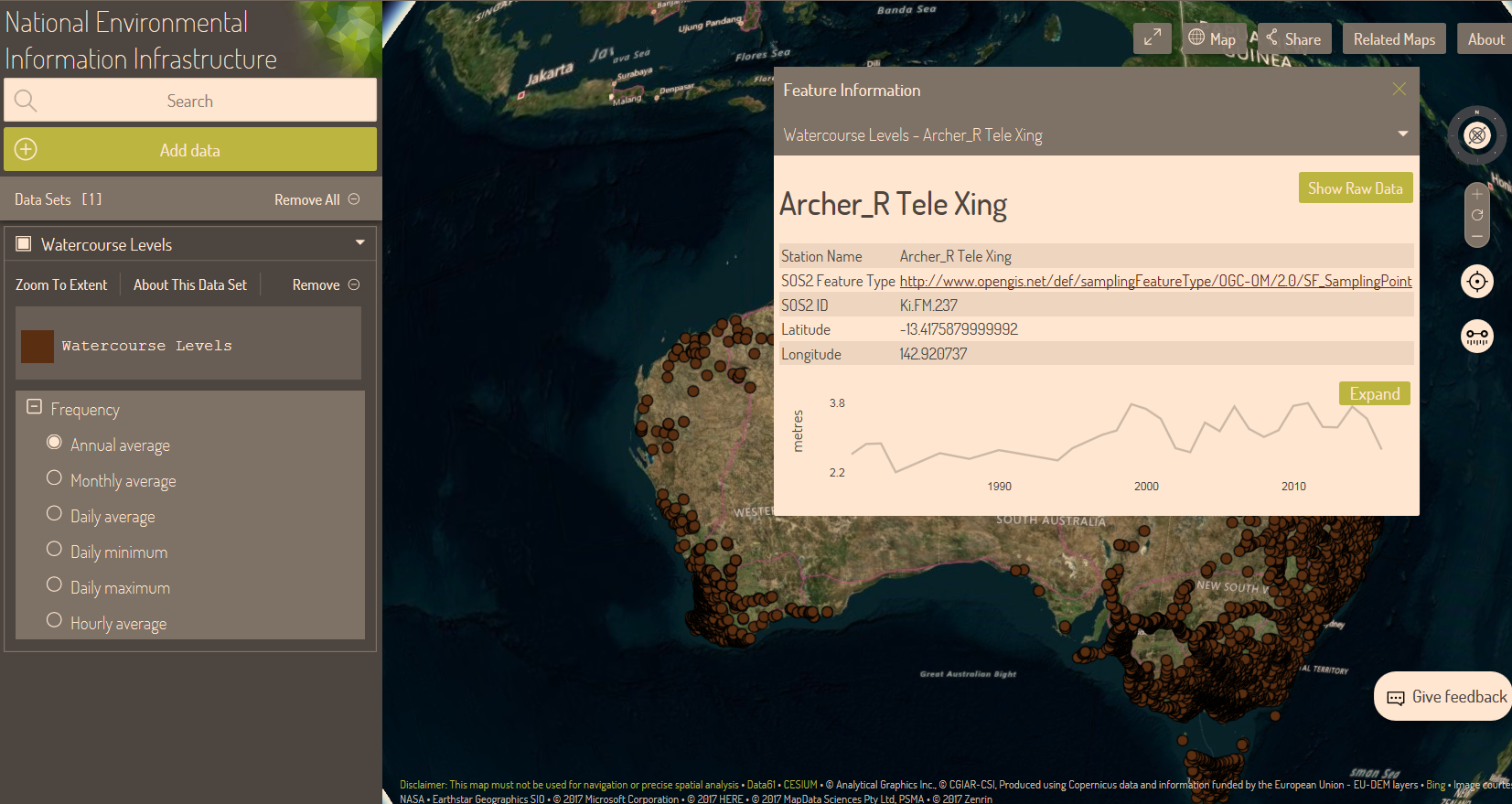 Page 2 of 7
Future state cont.
7
Enhancements (e.g. authentication gateway, bulk data download)
Analytics & metrics
Enhancement & integration – flood, met + water
A national water data infrastructure
Further information
6
Further information regarding the Bureau's water data capability is available at 

http://www.bom.gov.au/water/

Or by contacting:

waterdata@bom.gov.au
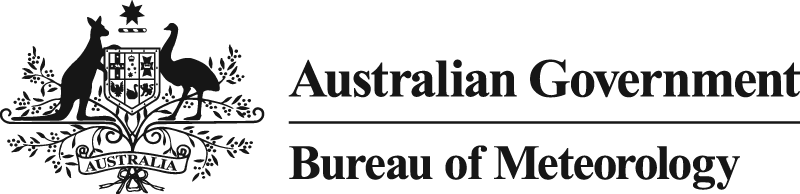 Page 7 of 7